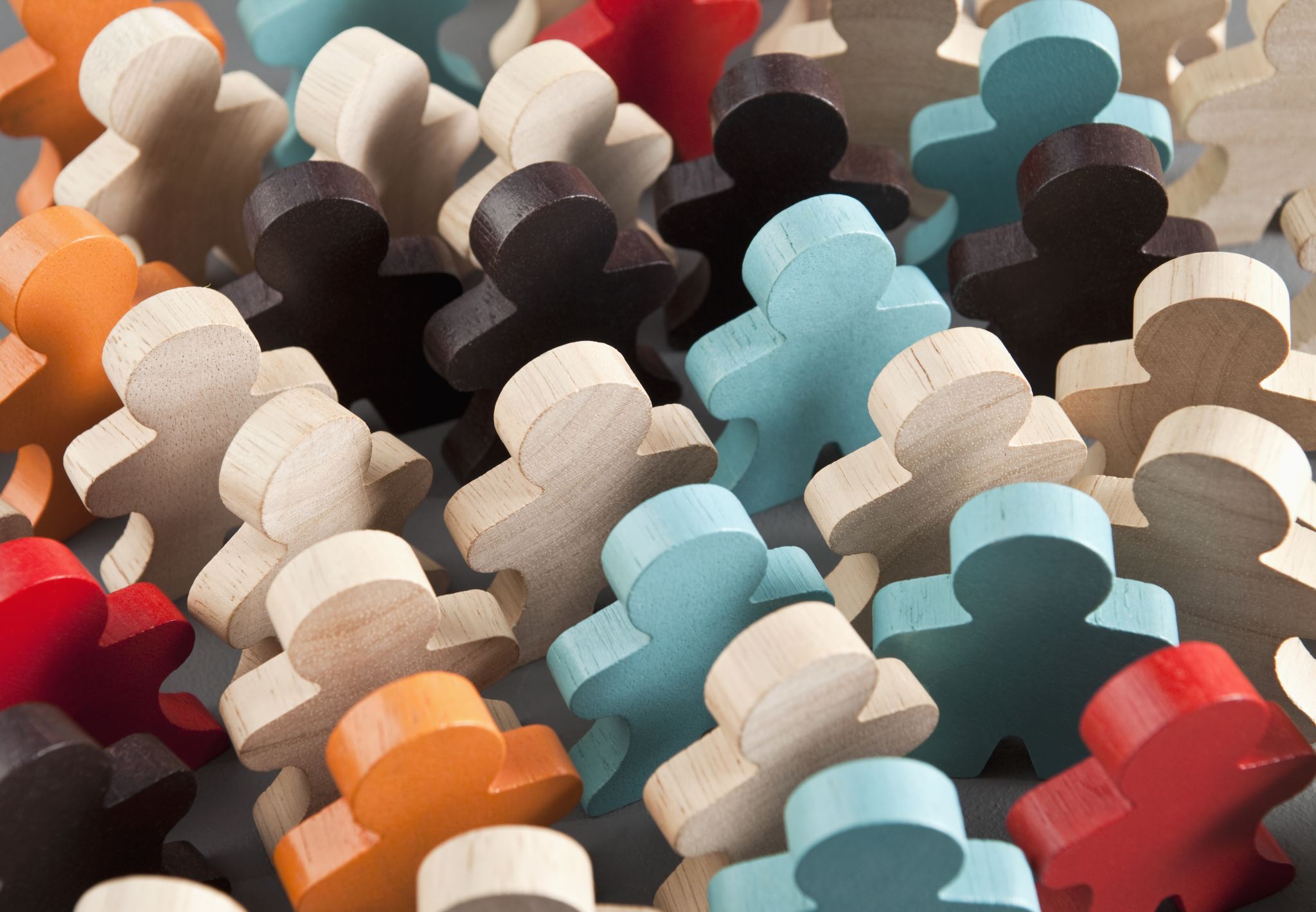 Blessings and charge of assembling together
Sometimes we focus on all the negatives
Babies crying/screaming
Rubbish in the pews
Phones making all kinds of sounds
Stains from food/juice/markings
Bad behavior in Bible classes
People talking during the prayer/songs/sermons
Noise in the foyer
Seeing others completely distracted or asleep.
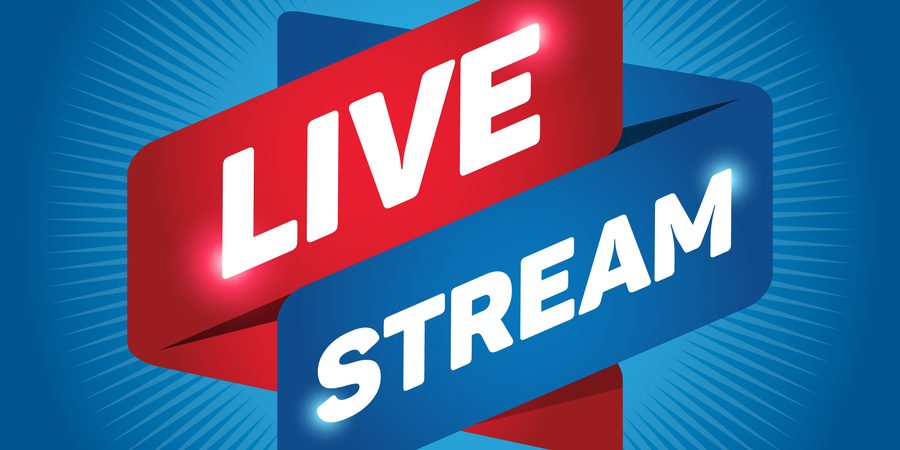 Double-edged sword
Allows church members who are NOT able to assemble to be at services “in spirit”. Cp Col 2:5
Allows church members who ARE able to assemble to NOT be at services.
Those who love God’s church wants to be with it
I was glad when they said to me let us go to the house of the Lord. Psa 122:1
A love for the people of God manifests a desire to be with the people of God. Acts 20:7
This was clearly illustrated by the church in Jerusalem. Acts 2:42ff
More than a desire… We need each other!
Christians’ faith can waiver. Heb 10:23-25
When Christians assemble with the church we can exhort one another, especially the more we see the Day approaching! 
Assembling together allows us to stimulate one another to love and good works.
Ask yourself these questions
Do I love being with Christians? 
Do I desire stirring up Christians to love and good works?
Yes/No?
If “no” are you part of the problem?
If “no” are you part of the solution?
Test yourself to see if you’re “in the faith”. Cp. 2 Cor 13:5